Семья Александра Сергеевича
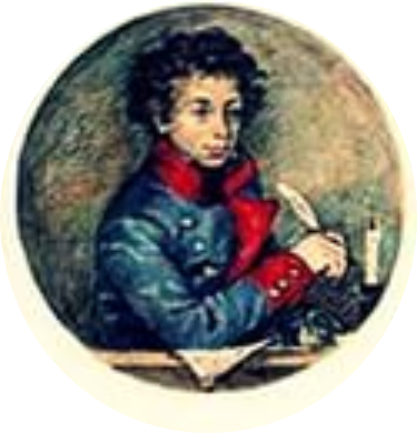 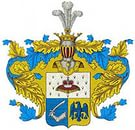 Герб семьи
[Speaker Notes: Моя Родословная А.С. Пушкин
Смеясь жестоко над собратом,
Писаки русские толпой
Меня зовут аристократом:
Смотри, пожалуй, вздор какой!
Не офицер я, не асессор,
Я по кресту не дворянин,
Не академик, не профессор;
Я просто русский мещанин.]
Осип Абрамович
Служа в артиллерии, он отличался необузданным нравом и до такой степени был предан излишествам, что сделался ужасом семьи.
Марья Алексеевна была женщина замечательная и отличалась опытностью и здравым смыслом. Бабушка увлекала поэта рассказами о старине и о своих молодых годах
Дедушка и бабушка
[Speaker Notes: Друзьями его детства были бабушка Марья Алексеевна и нянюшка Арина Родионовна. Марья Алексеевна была женщина замечательная и отличалась опытностью и здравым смыслом. Нянюшка Арина Родионовна поражала знанием народной поэзии: ей известен был весь сказочный мир. Этим двум женщинам обязан был Пушкин наиболее поэтическими элементами своей музы: в то время как Арина Родионовна раскрывала перед ним сокровища народного эпоса, Марья Алексеевна увлекала его рассказами о старине и о своих молодых годах, в исторический мир старых дворянских преданий и нравов XVIII столетия.]
Надежда Осиповна
Молодая, красивая креолка, избалованная с детства потворствами, капризная. Постоянно навещает сына Александра в Лицее. Принимает участие в судьбе ссыльного поэта, с одобрения В.А. Жуковского и Н.М. Карамзина, но без ведома сына.
Сергей Львович был тесно связан с литературными кругами, знаком с Д.И. Фонвизиным, П.А. Вяземским, В.А. Жуковским, Н.М. Карамзиным и многими другими литераторами. Пушкин-отец писал стихи и даже целые поэмы, оставил краткие воспоминания о сыне.
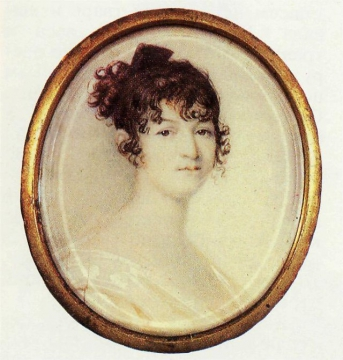 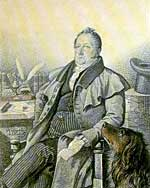 Родители
[Speaker Notes: До семилетнего возраста Пушкин не только не представлял собой чего-либо замечательного, но, напротив, неповоротливостью, тучностью, робостью приводил в отчаяние родителей, и они опасались даже за его умственные способности. Ему не пришлось быть любимым сыном. Надежда Осиповна выказывала предпочтение дочери Ольге и младшему сыну Льву. Это имело большое влияние на Пушкина. Не избалованный в детстве угождениями, он легко переносил лишения и рано привык к мысли - искать опоры в самом себе. Может быть такое отношение матери к старшему сыну и привело к тому, что у Пушкина нет стихов, посвящённых матери?]
Ольга Сергеевна Павлищева 
Урожденная Пушкина, была всегда дружна с братом Александром. В 1824г. в ссоре Пушкина с отцом приняла сторону брата.
Лев Сергеевич Пушкин 
Воспитанник Благородного пансиона при Царскосельском Лицее и Благородного пансиона при Главном Педагогическом институте, курса которого не окончил. Пушкин нежно любил брата, с примесью родительской строгости.
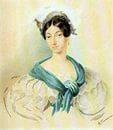 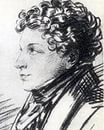 Сестра и брат
[Speaker Notes: Николай -умер в раннем детстве. Похоронен в Больших Вязьмах. Поэт в программе "Автобиографии" записал: "Смерть Николая".]
Наталья Николаевна Пушкина 
К тридцати годам, остепенившись, Пушкин стал мечтать о том, чего был лишён в детстве – о семейном очаге: «Мой идеал теперь – хозяйка…»
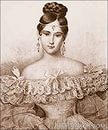 Жена
[Speaker Notes: Уделом поэта, мечтавшего уединиться в деревенской тиши, чтобы творить, стал поиск денег «во что бы то ни стало на туалеты жены и светскую жизнь». Может быть, Натали и была хорошим человеком, но не в её силах было идти рука об руку со светлым гением. Известно её равнодушие к творчеству мужа.]
Мария Александровна Пушкина 
Получила домашнее образование. С 1852г. - фрейлина. С 1860г. замужем за генерал-майором Л.Н.Гартунгом. Л.Н. Толстой, знавший ее, отразил некоторые черты ее внешнего облика в Анне Карениной.
Наталья Александровна Пушкина 
Получила домашнее образование. Вышла замуж за М.Л. Дубельта. Во втором браке - Меренберг. Современники называли ее "прекрасной дочерью прекрасной матери".
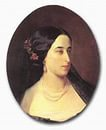 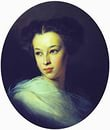 Дочери
Александр Александрович Пушкин 
Воспитанник 2-ой Петербургской гимназии и Пажеского корпуса. Награжден золотым Георгиевским оружием с надписью "За храбрость" и орденом Святого Владимира IV степени с мечами и бантом. За 35 лет военной службы стал кавалером многих русских и трех иностранных орденов.
Григорий Александрович Пушкин Воспитанник Пажеского корпуса. Корнет, ротмистр лейб-гвардейского Конного полка, переведен в министерство внутренних дел, где дослужился до старшего советника.
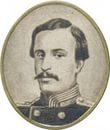 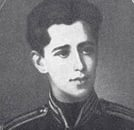 Сыновья
Каждый из нас находит в его творчестве и биографии созвучие своей душе: в каждом возрасте поэт раскрывается для нас по - новому
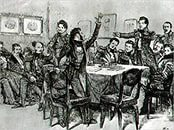 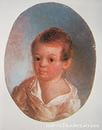 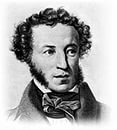 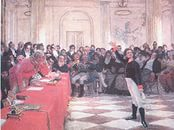